LAZER
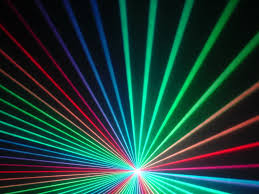 -Lazer (Light Amplification by Stimulated Emission of Radiation), İngilizce “uyarılmış ışıma ile kuvvetlendirilmiş ışık” kelimelerinin baş harflerinden oluşturulmuş bir kelimedir.

Lazer cihazı, elektrik enerjisini ışık enerjisine dönüştüren bir apareydir.

1960 da ilk lazer ışığı elde edilmiş olup tıptaki ilk kullanımı 1962’de retina dekolmanına yönelik olmuştur.

 Laser boşlukta radyant enerji halinde yayılır.
Lazerin prensibi: Kararlı halde bulunan bir atom dışarıdan gelen foton tarafından uyarıldığında elektron bir üst seviyeye çıkar. Kısa sürede tekrar kararlı hale dönerken foton salınır.
 
Elektron, foton salınımını kendiliğinden yaparsa salınan fotonun yönü rastgeledir (spontan salınım). Elektron başka bir fotonla etkileşerek kararlı düzeye inerse bu şekilde salınan fotonun yönü ve fazı geçişe etki eden fotonla aynı olur (uyarılmış salınım).
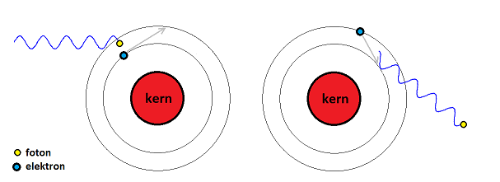 Lazer oluşturmak için gerekli 4 temel öğe vardır:

Lazer ortamı: Atomları kolayca uyarılabilen katı, sıvı ya da gaz ortam.
Enerji kaynağı: Enerji verilmesiyle lazer maddesi aktiflenir (pompalama)
Rezonans ayna sistemi: Oluşan fotonik enerjiyi arttırmak için kullanılır.
 Biri yarı geçirgendir, lazer ışını elektronik salınım eşiğine ulaşınca aynadan geçiş olur.
 Fiberoptik iletken: Elde edilen ışını taşır.
Lazer ışınının fiziksel özellikleri:

Monokromatik: Tek dalga boyunda ve tek renktedir.
Kohorens: Işık dalgaları aynı anda aynı fazda bulunur ve birbirine paraleldir.
Küçük diverjans: Küçük oranda dağılır; uzun mesafelere kadar aynı incelikte ulaşabilir.
Enerji taşıyıcılık: Enerji foton olarak taşınır, küçük yüzeylere yoğun enerji aktarabilir.
Terminoloji:
Çıkış gücü: Watt – mW (1 W=1 J/saniye)
Güç yoğunluğu: Işının çapı tarafından belirlenir. Çok yayılırsa güç yoğunluğu düşer. Birimi W/cm2 veya mY/cm2dir.
Dozaj – enerji yoğunluğu: Birim alana uygulanan enerji miktarı (J/cm2)
Direkt penetrasyon: Lazerin karakteristik özelliklerinin değişmeden ulaştığı derinlik
İndirekt penetrasyon: Lazerin karakteristik özelliklerinin değiştiği, çevre dokuların absorbsiyon özelliklerine göre oluşan derinlik.

Çıkış güçlerine ve dalga boylarına göre laserler 2'ye ayrılır:
Sıcak, sert laserler: 100 milyon watt gibi yüksek güce sahiptir. 4 ana etkiye sahiptirler;-dokunun sıcakla elevasyonu-dokunun dehidrasyonu-protein koagülasyonu-termolisis, buharlaşma

Soğuk, yumuşak laserler: Düşük güçteki laserler. Fizik tedavide kullanılırlar (güçleri 1mw=1/1000watt)
Kullanılan Maddelere Göre Laser Tipleri

Katı laserler: Ruby yağ laserler; en güçlü çıkışa sahip.

Gaz laserler: He, Ne, Argon, Kripton; en etkili olanlar.

Sıvı laserler: Uygun çözeltilerdeki boya maddelerinden elde edilirler.

Yarı iletken laserler: Galyum-arsenic.
Lazerin biyolojik dokuda etki mekanizması:

Fotokimyasal Etki : Lazer ışığının herhangi bir termal etkisi olmadan absorbsiyonu ile molekül ve atomların fiziksel ve kimyasal özelliklerini değiştirmesidir.
Doku arası sıvı alışverişinin uyarılmasıyla, arterio kapiller vazodilatasyon sonucu kan akımının düzenlenerek iltihaplı alandaki ödemi giderir.
Hücrenin protoplazmasındaki elektrolit alışverişi uyarılır ve metabolik aktivite hızlandırılır.
ATP sentezi ile oksijenin, vazodilatasyon sonucu kullanımı artar.
Nükleik asitlerle sitoplazmik enzimlerin aktivitesi sonucu hücre mitozu uyarılır.
Lazer lenfosit, granülositler ile kemotaksisi uyarır, böylece nekrotik doku artıklarını yaradan uzaklaştırarak yaranın temizlenmesini sağlar.
Fibroblast aktivitesinin belirgin artışı sonucu kollajen ve retikulum liflerinin üretiminde hızlanma görülür.
Kapiller düzeyindeki yeni damarların oluşumundaki artışı sonucu onarım süreci uyarılır, granülasyon dokusunun arttığı görülür.
Termal Etki: Lazer ışığının termik etkisi denilince dokuda koagülasyon ve buharlaşma anlaşılır.
 
Oluşan ısının derecesi ve uygulama süresine göre değişik termik etkiler oluşur. 

Lazer homojen olan bir dokuya uygulanırsa, gücü azalarak alt tabakalara ulaşır ve kısmen yansıyarak rezorbe edilir.
ISI(°C)     Doku Değişikliği
          –   37        Reversible olan değişiklik görülür
             –   40-45   Enzim salgılanması, ödem , membranda çözülme ve  hücre ölümü
             –   60        Proteinlerin denatüre olması
             –   80        Kollogenin denatüre olması, membran defektler
             –   100      Kuruma
             –   150<   Karbonizasyon
             –   300>   Buharlaşma, gaz oluşumu
Fotodisrüpsiyon: Yüksek enerjili lazerlerin kullanılması ile sekonder şok dalgası, oluşturarak dokuyu mekanik olarak tahrip eder.

Fotoablasyon: Lazer ışını komşu dokulara hiçbir zarar vermeden hedef dokuda büyük kısmı absorbe edilerek aniden patlama şeklinde buharlaşır. Buna fotoablasyon denir.Fotoablasyonun oluşması için şart olarak kısa lazer pulsasyonları ve ışının doku içerisine çok az bir derinlikte girmesi gerekir.

Fotodinamik etki: Genellikle fotodinamik etkileşimler, ışığa duyarlı molekülleri kullanarak,oksijenin biyokimyasal olarak reaktif formunu yani serbest oksijeni oluştururlar. Serbest oksijen radikali sitotoksiktir ve dokudaki bazı önemli komponentleri okside ederek doku yıkımını başlatır. 
Lazer ışınının fotodinamik etkileşimi daha çok kanserli hücrelerde kullanılır.

Fotoakustik etki: Atımlı lazer enerjisi, hedeflenen dokunun fiziksel olarak kesilmesine yol açan şok dalgaları veya yüksek basınçlı dalgalar halinde akustik enerjiye dönüşür
Lazerin analjezik etkisi


             ◊C ve A delta sinir liflerinin depolarizasyonunun engellenmesi ve duyu  nöronlarının ısı artışıyla membran geçirgenliğinin değişimi


            ◊Na-K pompası mekanizmasının engellenmesi


            ◊Myelinsiz sinirlerin uçlarında oluşan blokaj sonucu duyulan ağrıda belirgin azalma  oluşur.
Güçlerine göre lazer çeşitleri
Düşük güçlü (soğuk) lazerler:
Lazer gücü 6-500 mW (class 3B)
Dalga boyu 600-1100 nm arasında
30 yıldan uzun zamandır kullanılan konservatif tedavi seçeneği


Yüksek güçlü (sıcak) lazerler:
Lazer gücü >500 mW (Class 4)
Cerrahide kullanılır, dokuları ısıtır ve parçalarlar.
Lazerlerin sınıflandırılması
Hard Lazerler (Termik): Tıp ve dişhekimliğinde en çok kullanılan hard lazerler; Karbondioksit, Neodymium :Yttrium -Aliminium-Garnet(Nd:Yag)  ve argon.

Soft Lazerler (Atermik) =DDLT(Düşük doz laser tedavisi) : Bu lazerler hücresel aktiviteyi uyaran dalga boylarında, soğuk (atermik) ve düşük enerji yayan kaynaklardır.
               ◊Doku yenilenmesini artırır.

               ◊Analjezik etkilidir.

               ◊Vazodilatasyon, Neovaskülarizasyon.

              ◊ Fibroblastların  uyarılması sonucunda kollogen yapımının artması.
Düşük güçlü lazerler ve etkileri
Lazer gücü 500mW’ın altındadır.

Güç yoğunluğu yaklaşık 50 mW/cm2dir.

Enerji yoğunluğu 35 J/cm2nin altındadır (0,1-4 J/cm2).

Lazer ışınının frekansı, gücü ve uygulanan dokunun tipi ışın penetrasyonunun derinliğini belirler. 

Daha uzun dalga boyu olan (daha düşük frekanslı) lazer ışını daha derine gider.

 600-1300 nm dalga boyu olan lazer ışını 1-4 mm derinliğe ulaşır. Sıvı içeriği yüksek dokularda daha fazla absorbsiyon görülür
Fizik tedavide sık kullanılan düşük güçlü lazerler
Helyum-Neon (He-Ne) lazer: %85 helyum, %15 neon gazı içerir. Kırmızı renklidir, 632,8 nm dalga boyu vardır. Penetrasyon derinliği direkt 0,8 mm, indirekt 10-15 mm’dir.

Galyum-Arsenid (Ga-As) ve Galyum-Alüninyum-Arsenid (Ga-Al-As) lazer: Kırmızı ötesi lazerlerdir. Kesikli (pulse) ışın yayarlar. Ga-As 904 nm dalga boyuna, Ga-Al-As 830 nm dalga boyuna sahiptir. İndirekt penetrasyonları 5 cm’ye çıkabilir.
Düşük güçteki lazerlerin etkileri:

Biyostimülan etki
Elektron taşıma zincirinde aktivasyon
ATP sentezinde artış
Kalsiyum kanalları üzerinde fotofiziksel etki ile hücre membranında reaksiyonların başlatılması
Hücre metabolizmasında hızlanma
Makrofaj, fibroblast ve lenfosit aktivitesinde artış.

Yara iyileşmesi üzerine olumlu etki

Antiinflamatuar etki

Analjezik etki (periferal nosiseptörlerin inhibisyonnu, endorfin)

Vazodilatasyon etkisi
Dalga Boylarına Göre Fizik Tedavide Kullanılan Laser Çeşitleri

Fizik tedavide en çok kullanılan soğuk laserler He-Ne ve infrarujlu GaAs, GaAlKırmızı ışınlı laserler: He-Ne laser görünen, monokramatik, 632,8-660nm boyu, kırmızı.
Yüzeyel fizyolojik ajanı %50den fazlası 1cm absorbe olur. Fotokimyasal etki oluşturur.

GaAs laser: 800-1000nm arasındaki dalga boylarında üretilir. Penetrasyonları daha derin olduğu için eklem, tendon, kas ve fascialarda kullanılır.

Demet şeklinde birkaç dalga boyunu içeren laserler: Geniş alanların tedavisinde kullanılır.
Uygulamada Dikkat Edilmesi Gerekenler:

Uygulama odasında plastik, ayna, krom gibi yansıtıcı yüzeyler olmamalı.

 Uygulanan deri bölgesi temiz olmalı.

 Laser uygulayan kişinin statik enerjiden arınmak için ellerini yıkaması gerekir.

 Terapist ve hasta laser ışınını geçirmeyen gözlük kullanmalı.
Basit Yara
Yara akut ise devamlı ışınlama yöntemi seçilir. Yara kronik ise sn'de 10 atımlı yöntem kullanılır.
Prob hastanın derisine 2mm uzaklıkta tutularak 90sn/cm2 ışınlama yapılır.
cm'lere bölünmüş kağıt kullanılabilir.


Büyük Yara
Prob yavaşça hareket ettirilerek yaranın her yeri taranır.
Her cm'ye 90 sn'lik ışınlama yapılır.
1-2 mm uzaktan uygulama yapılır.
Grid Yöntemi
Uzun süreli ışınlama gerektiren lezyonların tedavisinde kullanılır.
Karelere bölünmüş grafik kağıdı kullanılabilir. Kağıt tedavi edilecek bölgeye yerleştirilir.

Ağrı Kontrolü
Saptanan ağrılı noktalara uygulama yapılır.
Laser aletinin probu deriye direkt temas ettirilerek GaAs laserde 15-30sn, He-Ne laserde 20-30 sn uygulama yapılır.
Probun temasına bağlı olarak deride kırmızılık olabilir. Fazla bastırmamak gerekir.
Kontrendikasyonları

Hücre stimülasyonu yaparak tümörün büyümesine veya metastazlara neden olabileceği için kanserli hastalara uygulanmaz.

 Endokrin bezlerde hipersekresyon oluşturabileceğinden trioid bezi etrafınada ki bölgeye uygulamadan kaçınılır. 

Lazer ışınlarına en duyarlı organ gözdür. Kornea’ya direk uygulanmamalıdır. Tedaviler sırasında hasta ve terapist koruyucu gözlük kullanmalıdır.

 Gebelikte fetal dokular üzerinde hasar oluşturduğuna dair kanıt olmamakla birlikte gebelerde uygulama yapılmaması önerilmektedir.